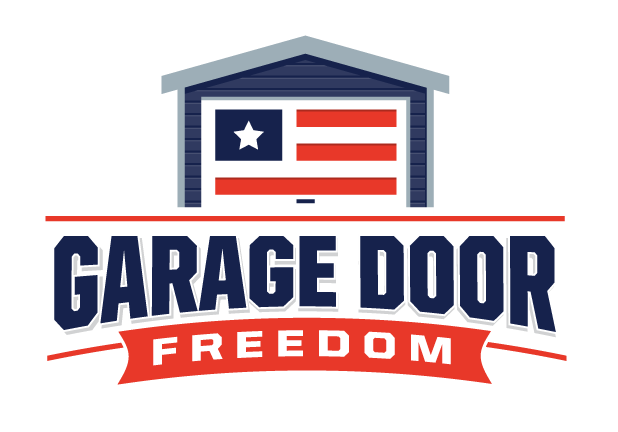 Working in Fact: Preparing for Budget Season
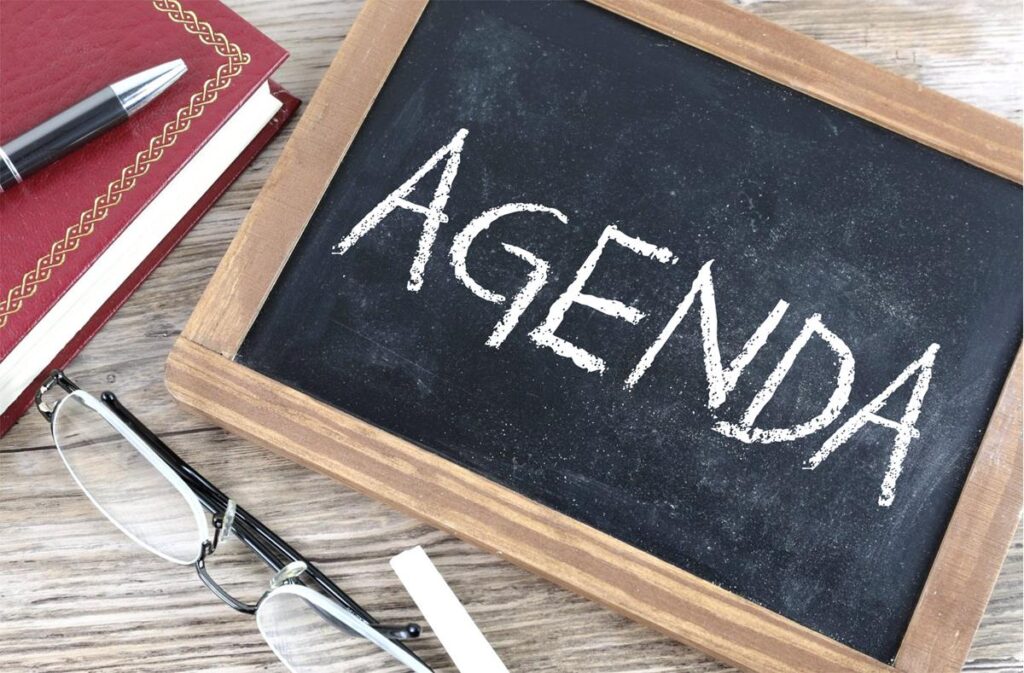 Introductions
Preparing for Budget Season
Budget Meetings
Data Integrity
Numbers = habits
[Speaker Notes: Please bring the following items with you: 
Laptop computer 
Last 3 years of revenue broken out by Sales of New Doors, Service and any other business division you may have (Commercial, New Construction, Entry Doors, etc) 
Knowledge of Average Ticket and Close Rate by Division, Call Booking Rate, Number of Jobs Run and Number of Cancellations, Number of Leads, Gross Profit and Net Profit by year]
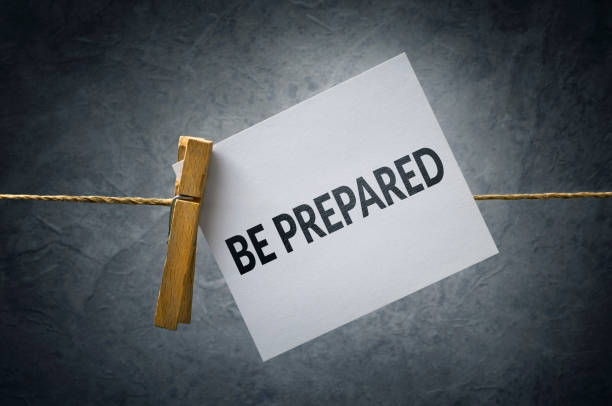 Preparing for Budgets
Please bring the following items with you: 
Laptop computer
Last 3 years of revenue broken out by:
Sales of New Doors
Service 
Any other business division: Commercial, New Construction, Entry Doors, etc. 
Knowledge of the following: 
Average Ticket
Close Rate by Division
Call Booking Rate
Number of Jobs Run
Number of Cancellations
Number of Leads
Gross and Net Profit by year
Bring Monthly financial statements for the last two years if possible
Prior year’s budget (if available)
Any monthly financial data
Suggested excel for ease of use
Building the Future
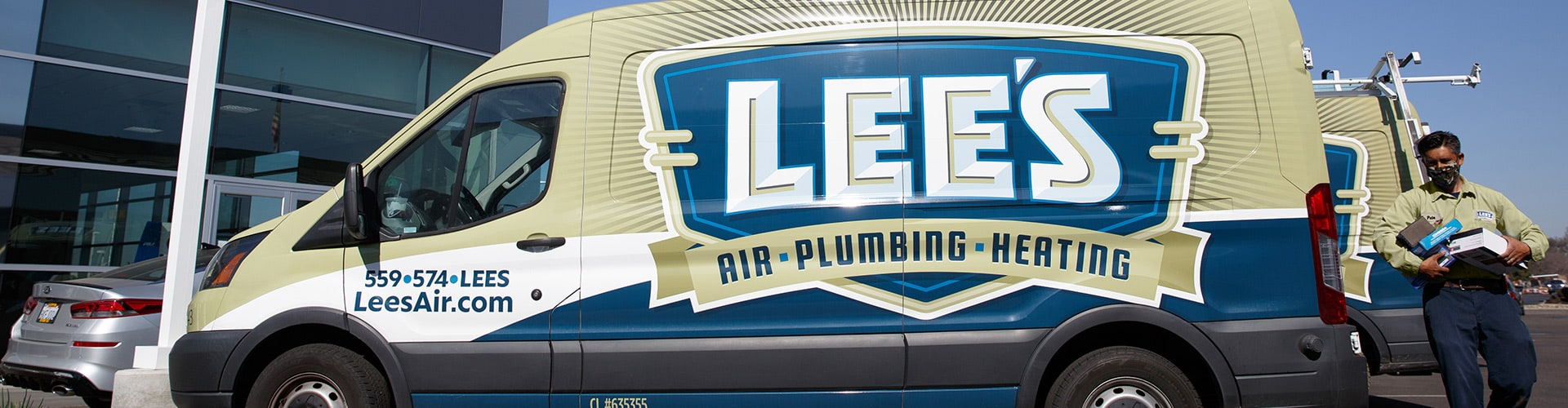 Data Integrity
Working in Facts
Know your numbers
Starts with the team habits
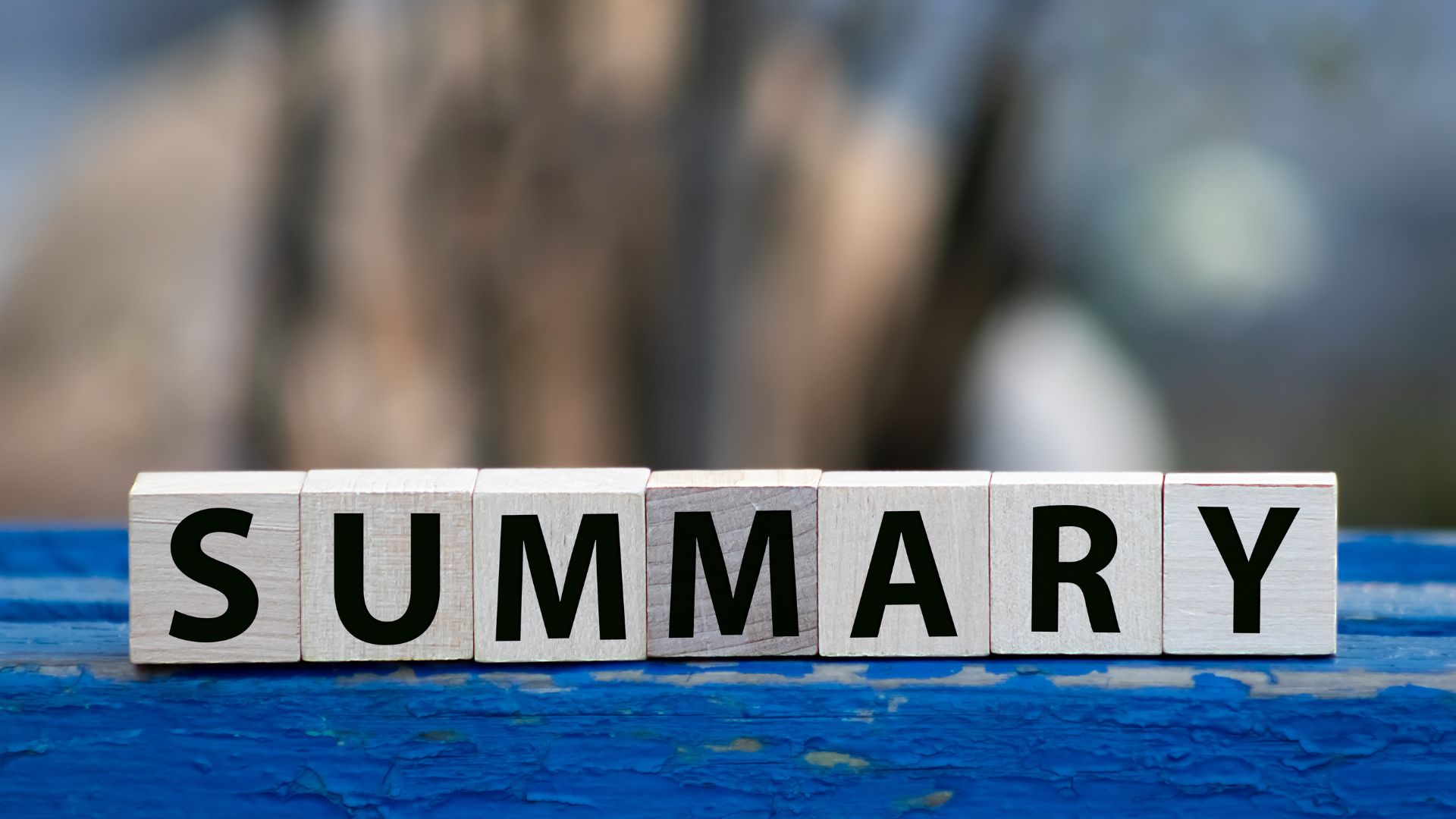 Be prepared; you can only plan based on facts
Know habits 
Drive results
Questions & Thoughts…